Erasmus+ Mobilitätsprojekte-Personalmobilität - Staff Mobility for Teaching/Training 2024/25KA131KA171Herzlich willkommen!
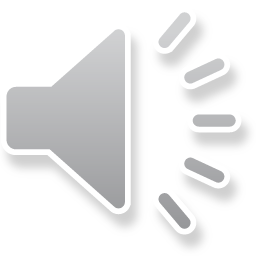 Z:INT_ Bauer/Höfler_September 2024
1
Erasmus+ Personalmobilität
Staff Mobility for Teaching – Lehraufenthalt
Dauer: mindestens 2 aufeinanderfolgende Tage, maximal 7 Tage (inklusive 2 Reisetage) bei KA131,
mindestens 5 Tage bei KA171,
Unterrichtsleistung: mindestens 8 Stunden
Länder KA131:
E+ Programmländer: 27 EU-Mitgliedstaaten, einschließlich Island, Norwegen und die Türkei – siehe Link:
https://phwien.ac.at/zentrum-internationalisierung/
Länder KA171:Partnerland: Ukraine 
Für Unterrichtszwecke muss ein bilateraler Vertrag mit der PH vorhanden sein.
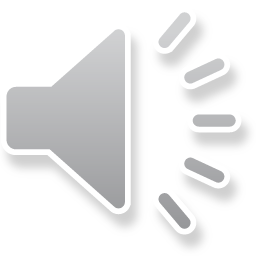 Z:INT_ Bauer/Höfler_September 2024
2
Erasmus+ Personalmobilität
Staff Mobility for Training – Fortbildungsaufenthalt

Dauer: mindestens 2 aufeinanderfolgende Tage, maximal 7 Tage (inklusive 2 Reisetage) bei KA131,
mindestens 5 Tage bei KA171
Länder KA131:
E+ Programmländer: 27 EU-Mitgliedstaaten, einschließlich Island, Norwegen und die Türkei – siehe Link: 
https://phwien.ac.at/zentrum-internationalisierung/

Länder KA171:Partnerland: Ukraine
Für Fortbildungszwecke muss nicht immer ein bilateraler Vertrag mit der PH und der jeweiligen Universität, dem jeweiligen Institut vorhanden sein.
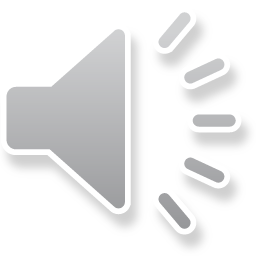 Z:INT_ Bauer/Höfler_September 2024
3
Erasmus+ Personalmobilität
Was ist bei Fortbildungsaufenthalten möglich?

Teilnahme an einer International Staff Week – auch möglich, wenn kein bilateraler Vertrag mit der PH vorliegt. Siehe Link zur IMOTION und Datenbank: 
http://staffmobility.eu/staff-week-search  
Individuelle Fortbildung – nur möglich, wenn ein bilateraler Vertrag mit der PH vorhanden ist (Job-Shadowing)

Sprachkurs Englisch: Es werden voraussichtlich 2 Englisch-Sprachkurse (Cambridge Institute) an der PH während des Jahres angeboten werden (via Z:LUS).
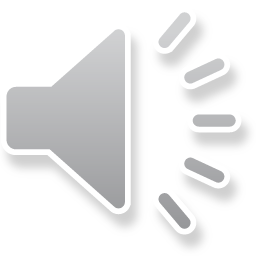 Z:INT_ Bauer/Höfler_September 2024
4
Erasmus+ Personalmobilität
Der kombinierte AufenthaltEs gibt auch die Möglichkeit eines kombinierten Aufenthaltes.  D.h., es müssen dann mindestens 4 Stunden unterrichtet und zusätzlich noch Aufgaben in der Fortbildung (Anbahnungsgespräche für ein neues Projekt, Forschungsaufträge, Austausch bezüglich Administration, Recherchen in Bibliotheken, etc.) wahrgenommen werden. Der kombinierte Aufenthalt gilt als Lehrendenmobilität.

Wichtig! Aufgrund der hohen Nachfrage und des verringerten Budgets kann voraussichtlich nur alle 2 Jahre eine Staff Mobilität in Anspruch genommen werden.
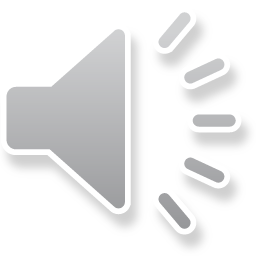 Z:INT_ Bauer/Höfler_September 2024
5
Erasmus+ Personalmobilität
Anmeldeprozedere
Interessensbekundung an die jeweilige Instituts-, Zentrums-,  Stabsstellenleitung oder an die Rektoratsdirektion sowie Einholung der Genehmigung dieser
Interessensbekundung ad KA131 via E-Mail an Birgit Höfler:birgit.hoefler@phwien.ac.at
Interessensbekundung ad KA171 via E-Mail ans Zentrum für Internationalisierung:Z:INT@phwien.ac.at    

Danach ist es möglich, einen Termin bei Birgit Höfler oder der jeweils zuständigen Person für KA 171 auszumachen. Bitte Erstkontaktaufnahme ausschließlich über E-Mail.
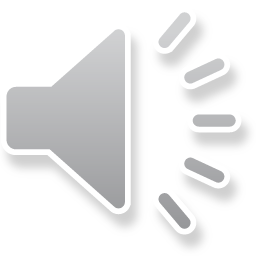 Z:INT_ Bauer/Höfler_September 2024
6
Erasmus+ Personalmobilität
Danke für dein/Ihr Interesse!
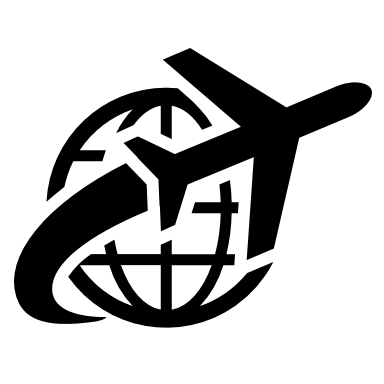 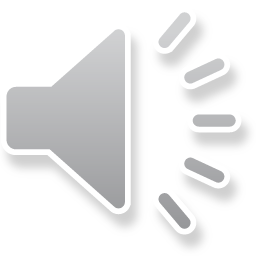 Z:INT_ Bauer/Höfler_September 2024
7